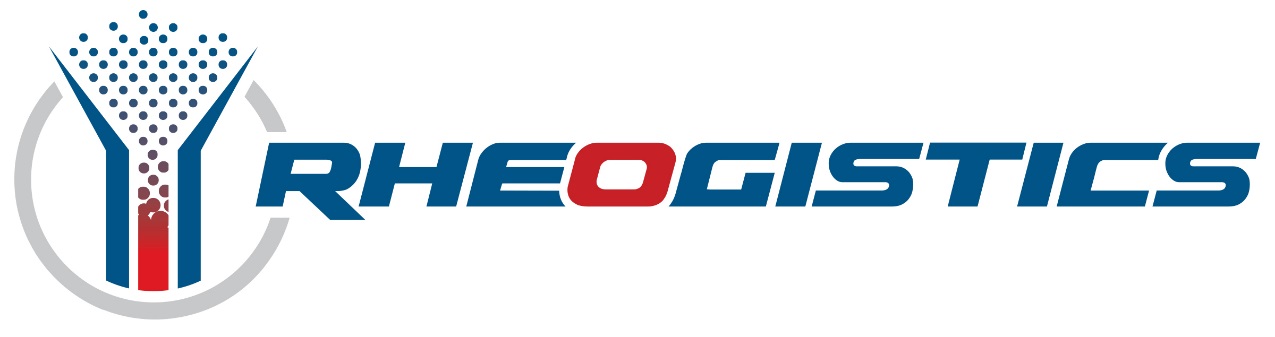 Lubrication and Mechanical Stabilization 
of Rigid PVC Formulations


Thomas C. Pedersen
Rheogistics LLC
Picayune, MS USA
2016 Vinyl Retec
Typical Rigid PVC Pipe Formulation
PVC Resin
Tin Stabilizer
Lubricants
Calcium Carbonate
Pigments
2016 Vinyl Retec
Widely Used Rigid PVC Lubricants
Paraffin Waxes
Calcium Stearate
Polyethylene Waxes
Montan Waxes – the earliest standard 
Hoechst Wax E & OP
Esters of Montanic acid
Fatty Acid Esters 
Derived from natural oils and fats
Amide Waxes
Ethylene bisstearamide wax
2016 Vinyl Retec
Rigid PVC Lubricants
Prevent rigid PVC from degrading when heated and sheared.
Define rheology and control fusion. 
Allow the compound to be adjusted to the process.
The keys to better rigid PVC products and processing.
2016 Vinyl Retec
Rigid PVC Lubricants
Paraffin waxes have been used for more than 40 years to lubricate rigid PVC.
Large volume rigid PVC applications using paraffin waxes as the primary lubricant include:
	
PVC Pipe
Vinyl Siding
Vinyl Windows
PVC Fencing
PVC Boards
2016 Vinyl Retec
Typical Rigid PVC Lubricant System
Paraffinic Hydrocarbon Wax
Refined from crude or synthetic based on ethylene or methane
Typical C32H66

Calcium Stearate
Calcium salt of acid from natural fats and oils
Ca(C18H35O2)2

Oxidized PE Wax
Ethylene based
C100+H200+O?
2016 Vinyl Retec
Rigid PVC LubricantsProduct Options
Individual Ingredients
Combinations of multiple lubricants (Paraffin, oPE, etc.)
Total systems include paraffin, oPE, and calcium stearate
Dust free, free flowing, fully melting calcium stearate
2016 Vinyl Retec
Paraffin Waxes
Paraffin waxes are mixtures of branched and straight chain molecules

Normal Straight Chain Content

CH3CH2CH2CH2CH2CH2CH2CH2CH2CH2CH2CH2CH2CH2CH2CH2CH2CH2CH2CH2CH2CH2CH2CH2CH2CH2CH2CH2CH2CH2CH2CH3


Branched or “Non-normal” Content


                    CH3
CH3CH2CH2CH2CH2CH2CH2CH1CH2CH2CH2CH2CH2CH2CH2CH2CH2CH2CH2CH1CH2CH2CH2CH2CH2CH2CH2CH3
                                                                                                                                      		    CH2
                                                                          					                      CH2
				                     					    CH3

Over 1,000,000 different C32+ H66+ molecular structures are possible.
2016 Vinyl Retec
Effect of Wax Molecule Size on Rheology
C26 more soluble in rigid PVC.   C40+ insoluble in rigid PVC.
2016 Vinyl Retec
Lubricants are Mechanical Stabilizers
Lubricants prevent rigid PVC from degrading when heated and sheared.
Lubricants are often adjusted to eliminate shear burning issues.
In the USA, many rigid PVC formulations run very low levels of tin stabilizer and rely on lubrication for adequate stability.
2016 Vinyl Retec
Mechanical Stabilization of Rigid PVC
Recent Rheogistics Study
Could rigid PVC be processed without a conventional heat stabilizer?  What happens when heat stabilizer is reduced and eliminated?
2016 Vinyl Retec
Mechanical Stabilization of Rigid PVC
Pipe Grade PVC Resin					 100.0 parts
RX-165 Paraffin Lubricant			                 1.30 phr
RX-215 Oxidized Polyethylene		                 0.15 phr
Calcium Stearate					      0.65 phr
Calcium Carbonate					      5.00 phr
Titanium Dioxide					      1.00 phr

19% Methyl Tin Stabilizer		0.50 phr, 0.25 phr, 0.125 phr, 
									0.0625 phr and zero

Processed on a Brabender Torque Rheometer for one hour (65 gram charge, 
60 rpm, 175° set point, no cooling)
2016 Vinyl Retec
Rigid PVC – Higher Stabilizer
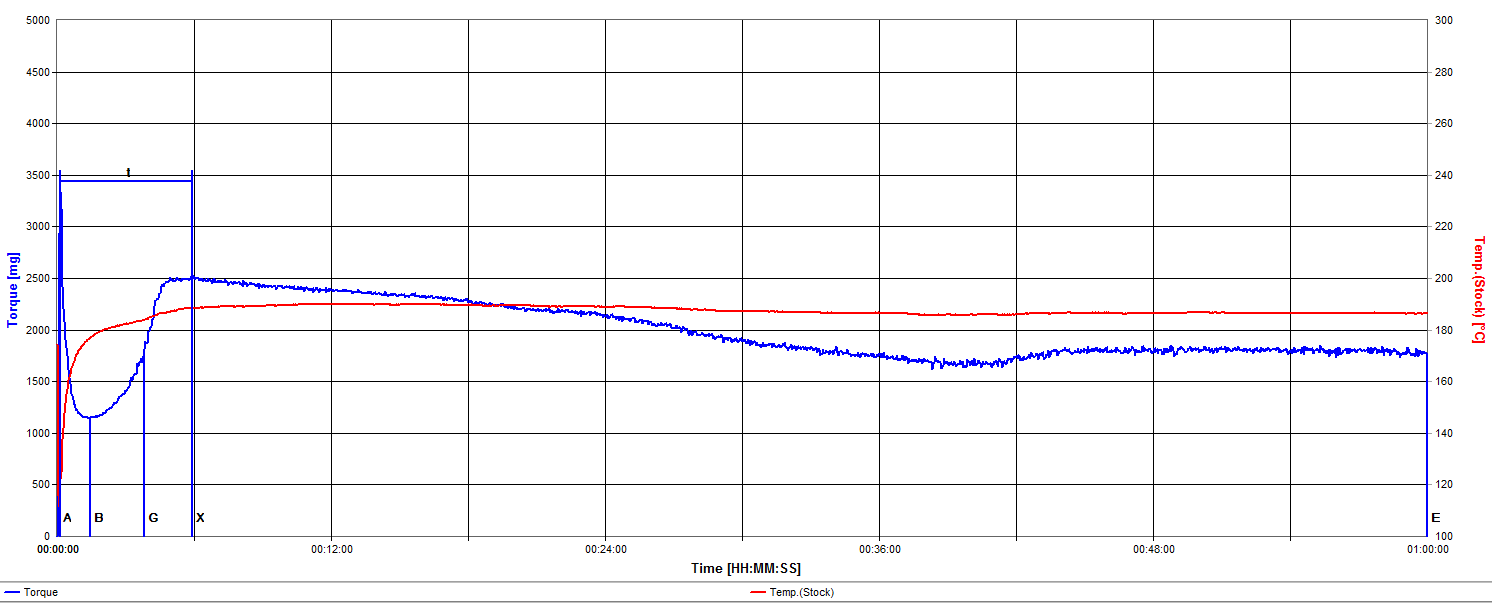 0.50 phr
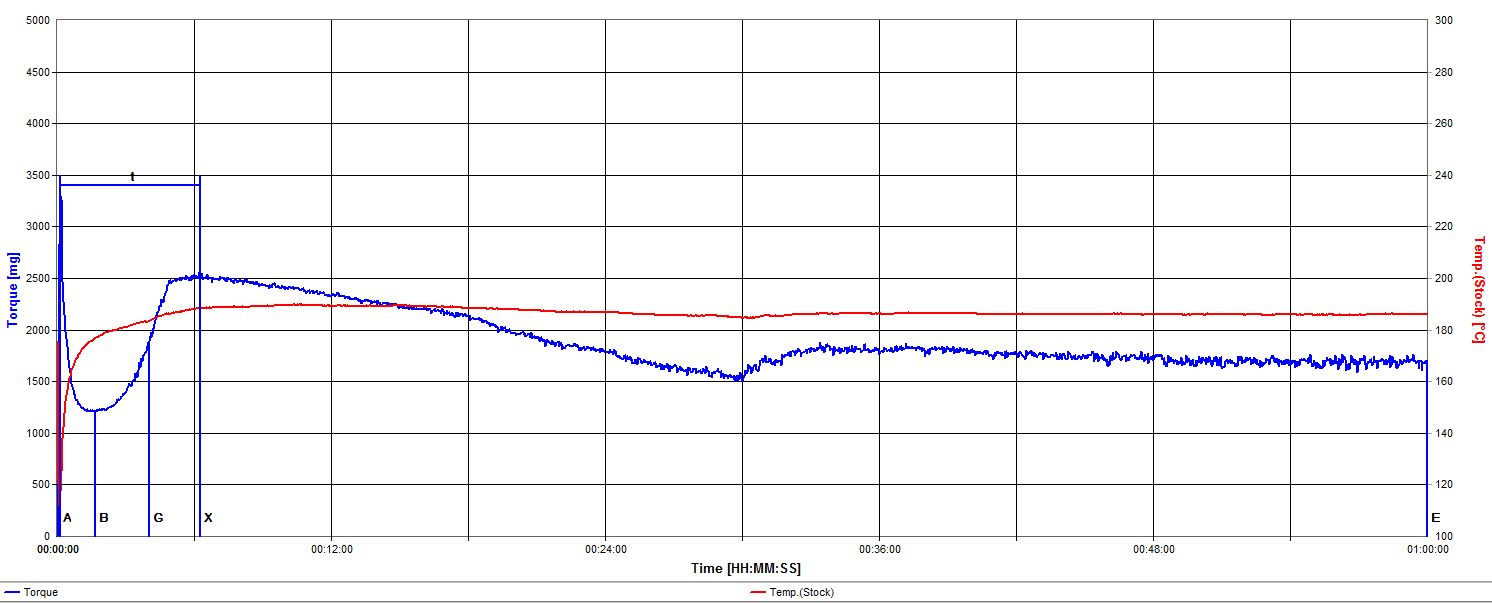 0.25 phr
2016 Vinyl Retec
Rigid PVC – Lower Stabilizer
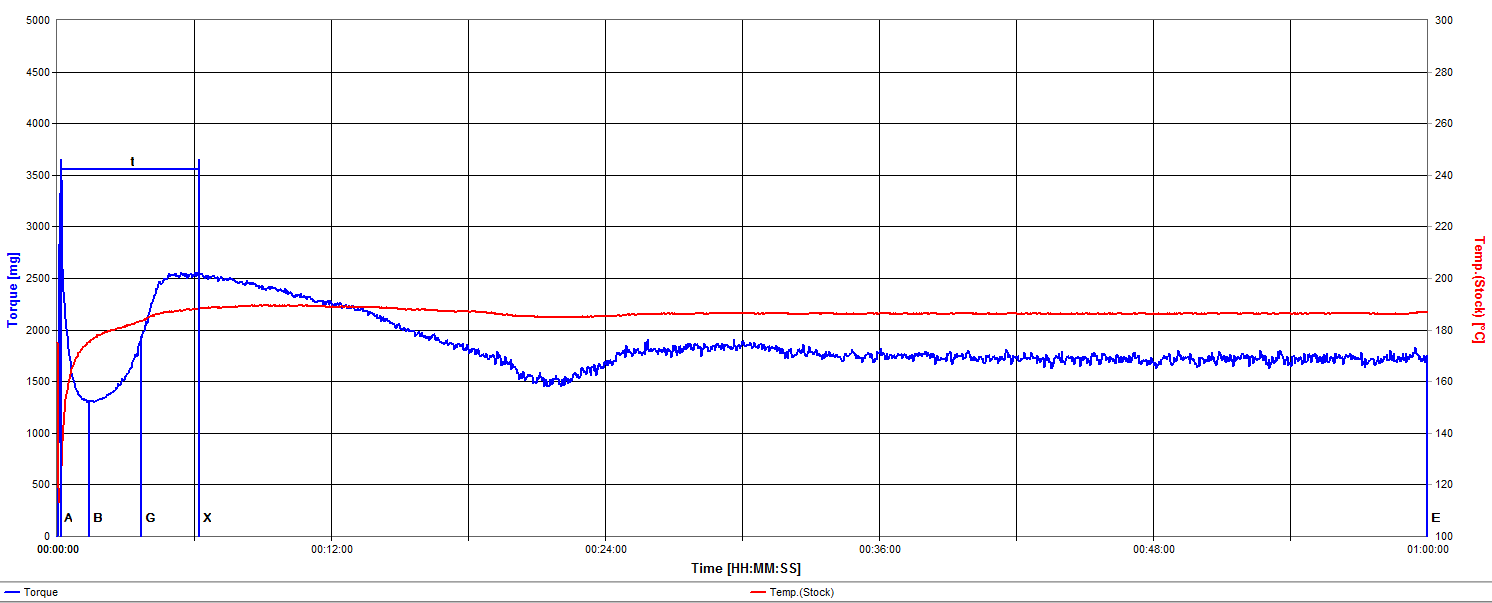 0.125 phr
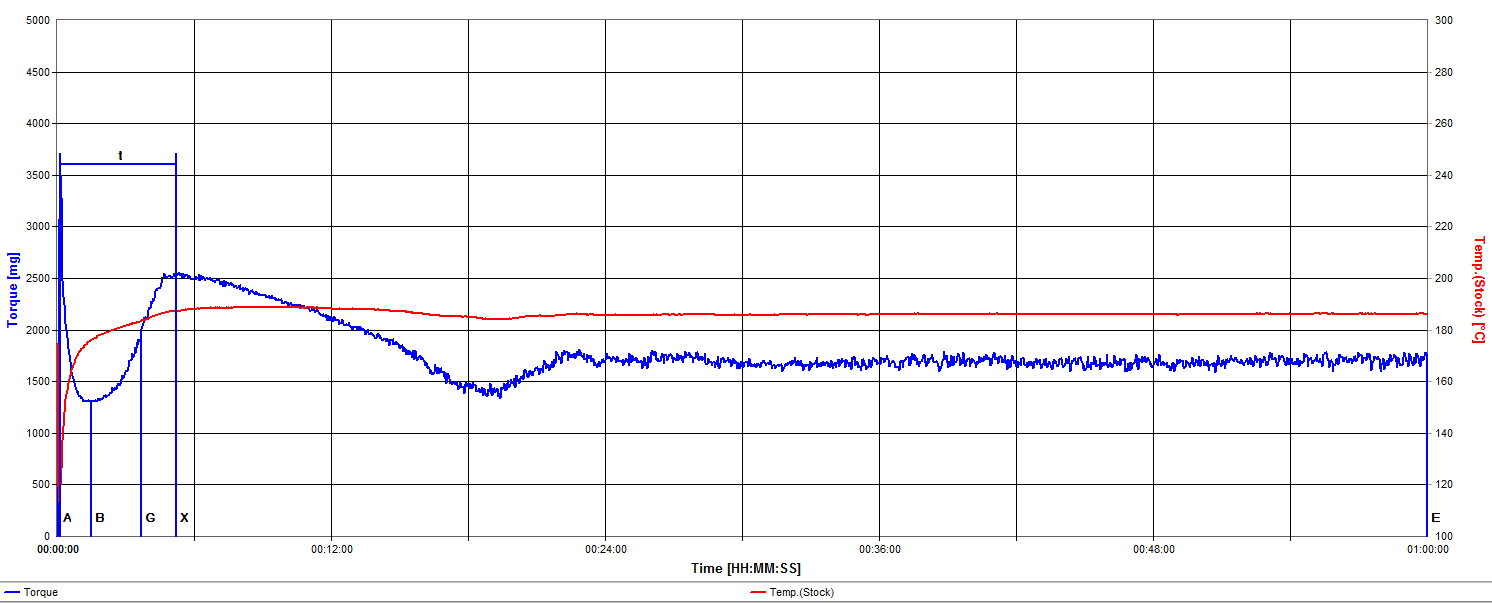 0.0625 phr
2016 Vinyl Retec
Rigid PVC – Lubricants Only
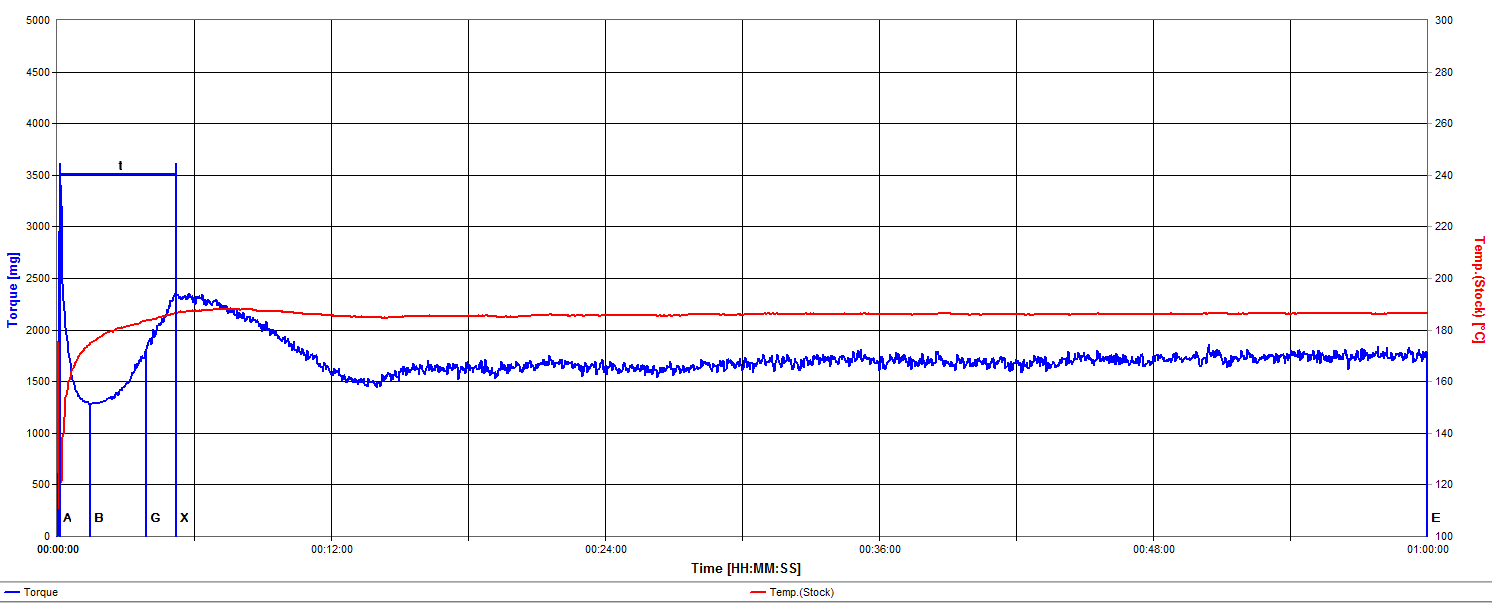 ZERO Tin
2016 Vinyl Retec
Reducing Tin Stabilizer
Shifts rheology
Fusion time and torques remain remarkably similar
Post fusion torque decrease occurs quicker
Longer term melt torque and temperature remain remarkably stable
Melt exhibits more “chatter”
2016 Vinyl Retec
Mechanical Stabilization of Rigid PVCColor Development
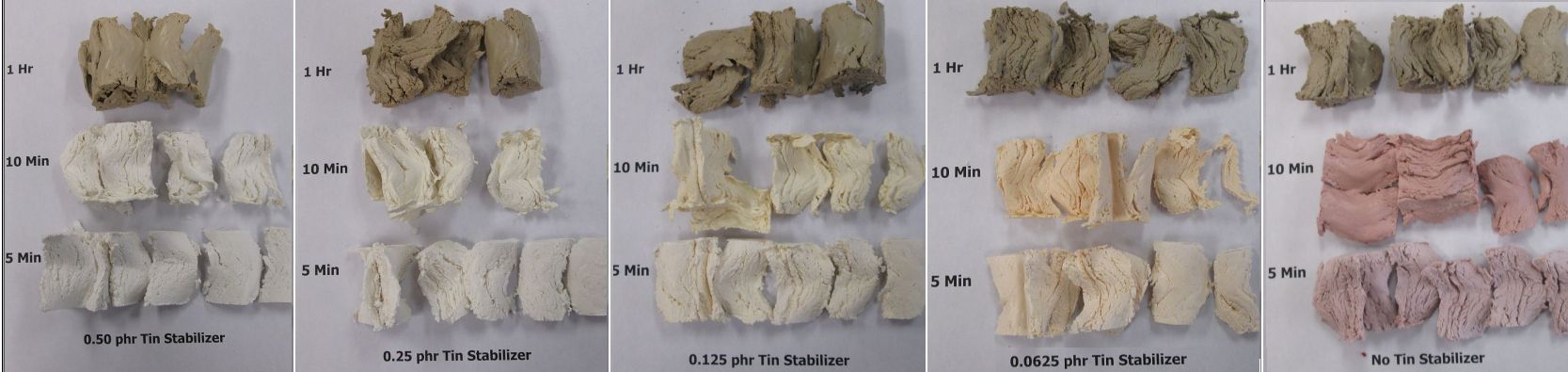 2016 Vinyl Retec
Mechanical Stabilization of Rigid PVCColor Development
As the level of tin stabilizer is reduced, color develops more quickly.
When tin stabilizer is not present, early pinking becomes an issue.
2016 Vinyl Retec
Post Fusion Torque
Why does the melt torque substantially decrease after fusion even as the melt temperature remains relatively stable?

“There’s something happening here, what it is ain’t exactly clear……”
2016 Vinyl Retec
PPI PVC Pipe Range Composition Lubrication Limits
Minimum 
Allowable
Lubricants,
0.60/0.00/0.40
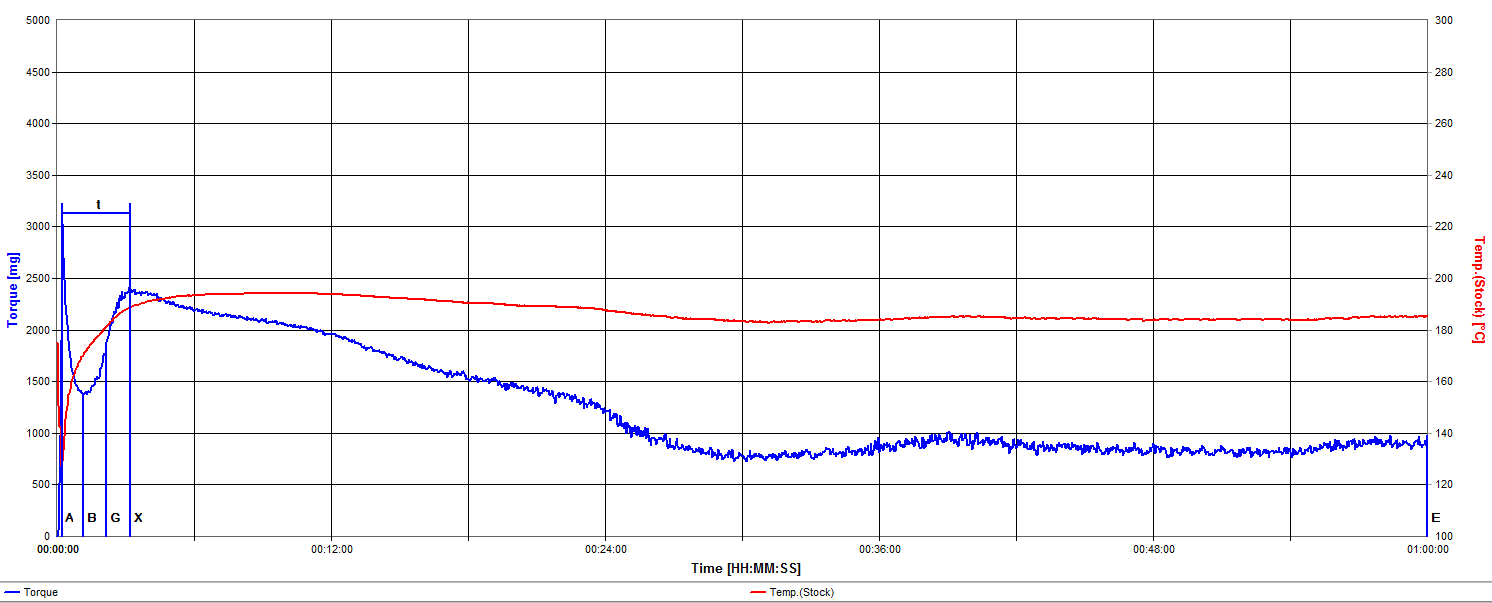 Maximum Allowable
Lubricants,
1.50/0.30/1.50
2016 Vinyl Retec
Ideal Post Fusion Torque Example RX-7 Calcium Stearate Free Formulation
Tin Stabilized
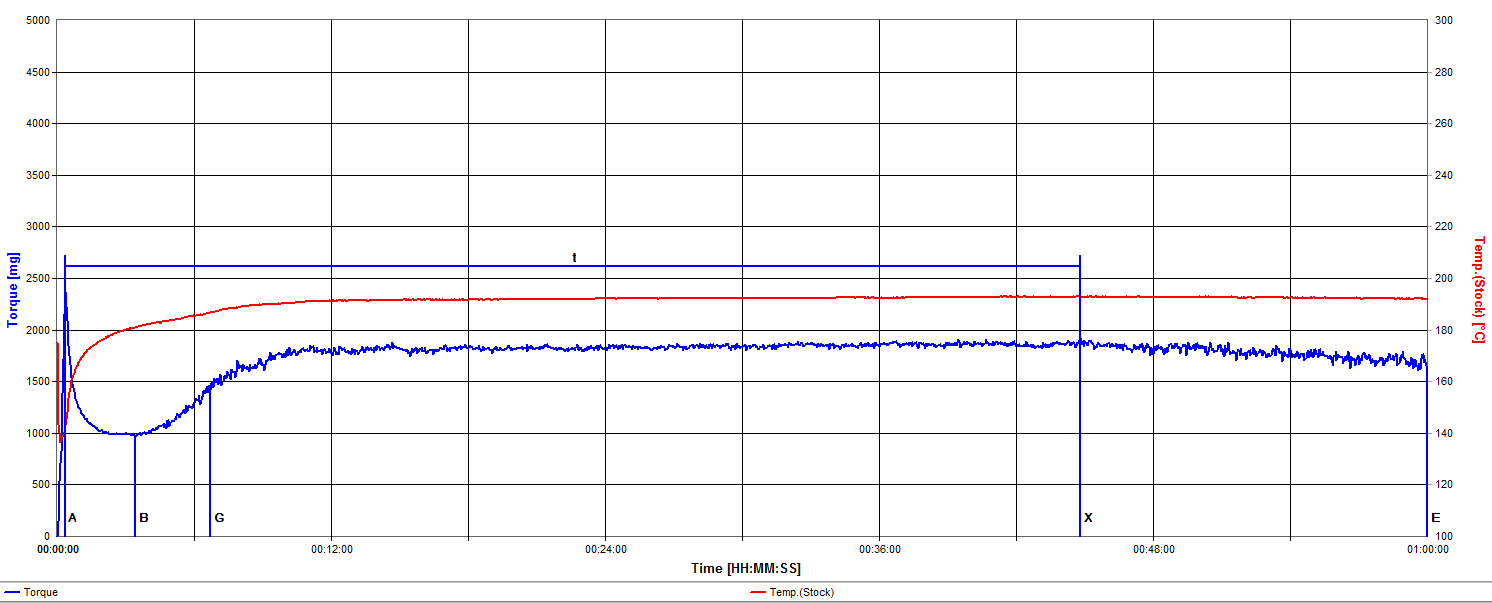 Mechanical Only
2016 Vinyl Retec
Conclusions
In addition to their role in managing rheology, lubricants serve as mechanical stabilizers.

Rigid PVC free of conventional heat stabilizers may be processed under certain conditions.

Simple alkanes (paraffin waxes) are very versatile and effective primary lubricants for rigid PVC.
2016 Vinyl Retec
Conclusions
The post fusion torque decrease often observed in rigid PVC formulations is related to a complex phenomena involving calcium stearate.

The paraffin wax, calcium stearate, and oxidized polyethylene wax long used in the USA is an excellent  starting point for alternate stabilization systems.
2016 Vinyl Retec
Thank You!
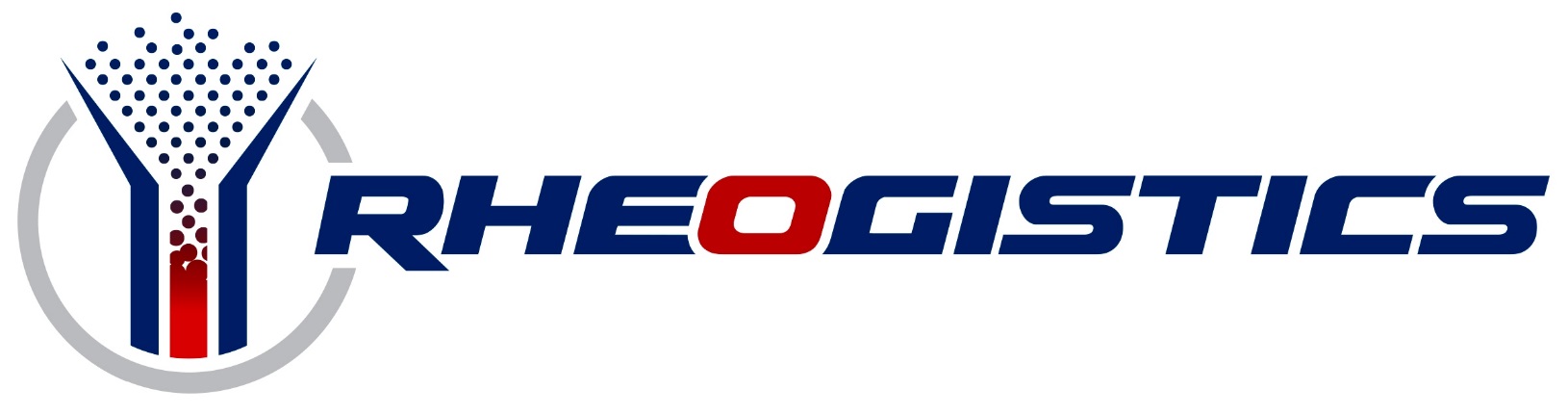 Technology for Better Rigid PVC
2016 Vinyl Retec